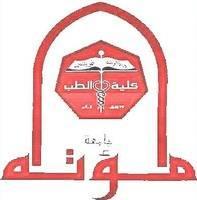 Urogenital Ectoparasites
Presented by
Associate Professor Dina Abou Rayia
1
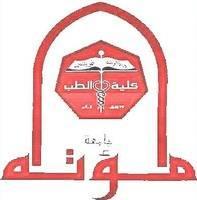 Sarcoptes scabiei 
(Itch mite)
Geographical distribution: Prevalent in crowded areas with poor hygienic living conditions as in slums and jails.
Mode of infection
Direct skin-to-skin contact.
Contact with patient's clothes &bedding.
Sexual intercourse.
2
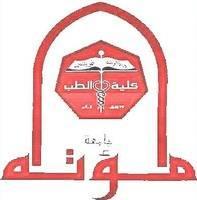 Habits of Sarcoptes
Sarcoptes scabiei is a skin parasite.
It is a permanent ectoparasit of human and animals.
Lives in the superficial layer of the skin in tunnels.
Active mainly at night.
3
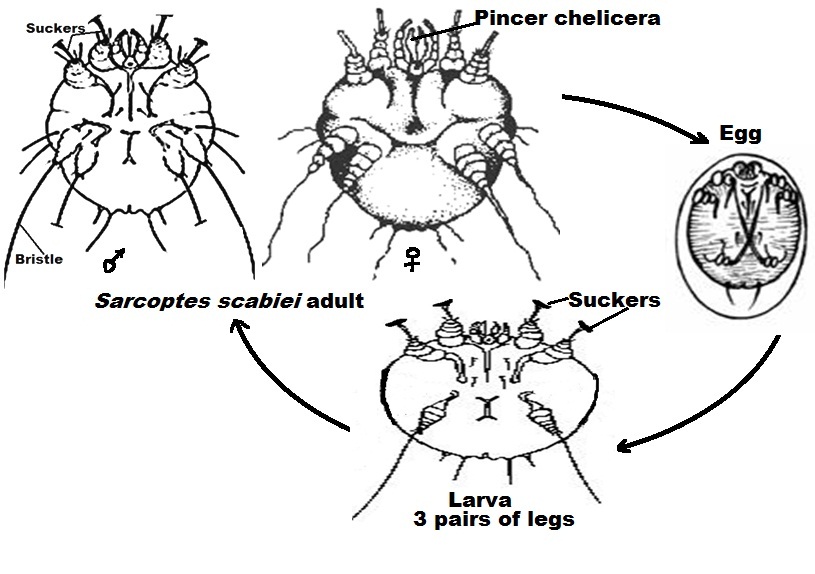 Nymph stage
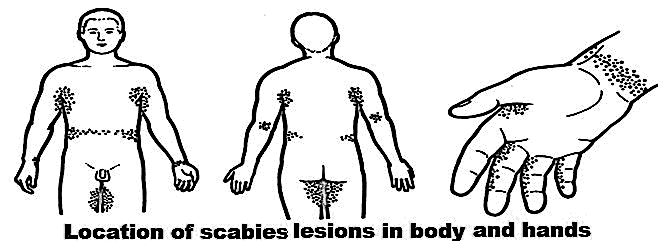 4
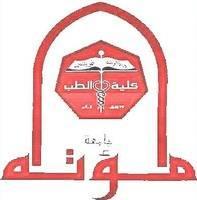 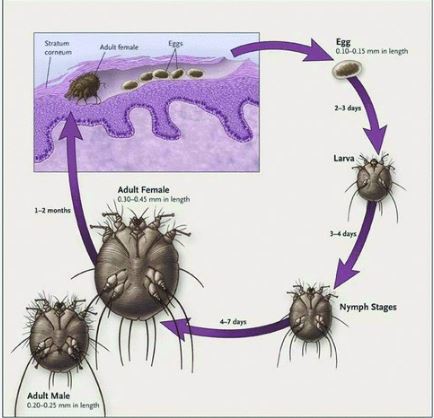 5
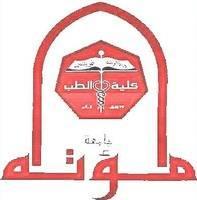 Pathogenesis
Disease: Scabies
An allergic reaction of the host's body to mite proteins (from mite gut or faeces deposited under the skin).
The allergic reaction is both of delayed (cell mediated) and immediate (antibody-mediated) types and involves IgE.
6
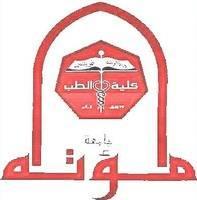 Clinical pictures
1- Typical scabies
Sites: usually seen in the interdigital spaces, wrist, elbow, axilla, breast, groin and genitalia.
Secondary bacterial infection may occur  pustular lesions & bleeding.
Severe itching that tends to be worse at night as warmth stimulates the activity of mites.
Skin lesions: Superficial grayish black tortuous tunnels and skin rash in the form of small red papules and blisters.
7
Typical scabies
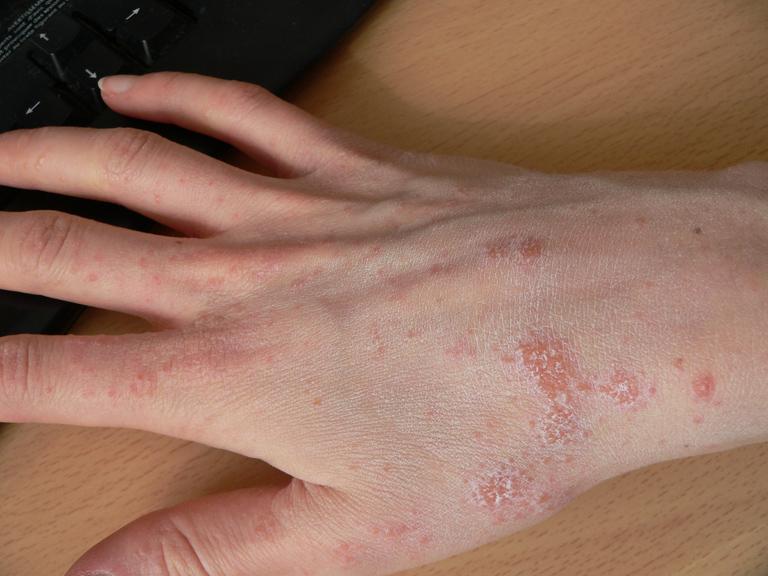 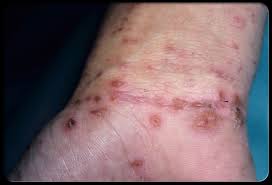 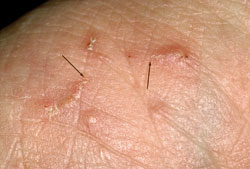 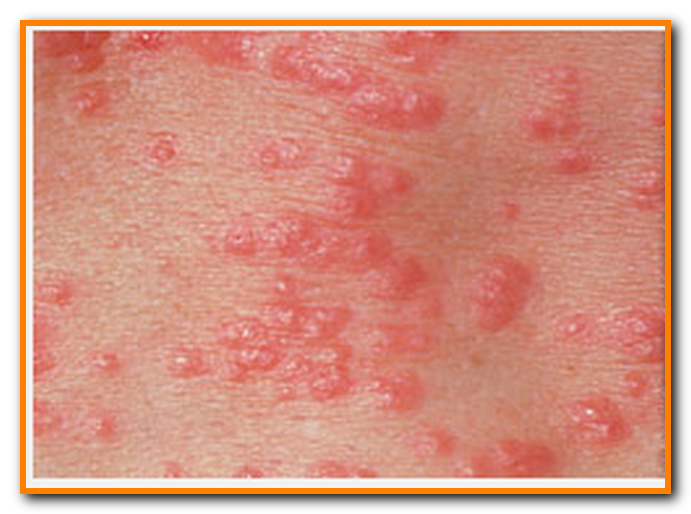 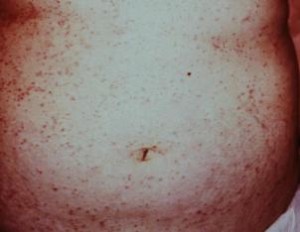 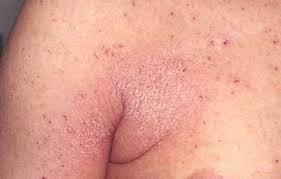 8
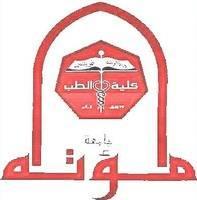 Crusted scabies (Norwegian scabies)
It is common among elderly and immuno- suppressed people such as AIDS, organ transplant and cancer patients. It is an aggressive form of scabies and presented by skin rash, surface ulcers and erosions get dirty-yellow and covered with dark thick crusts.
Laboratory diagnosis
Opening the tunnel by a needle under magnifying lens to detect the parasite.
Scraping the base of the tunnel after putting few ink drops and then wiping off with alcohol after 10 min. Boiling the sample in 10 % sodium hydroxide then examining under the microscope.
Dermoscopy for direct detection of the parasite.
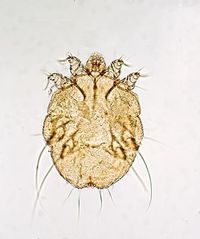 9
Norwegian scabies
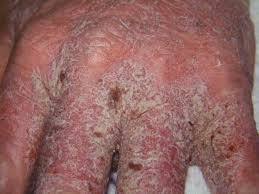 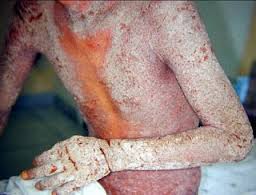 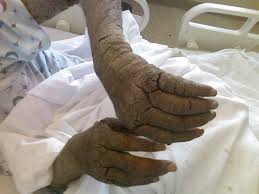 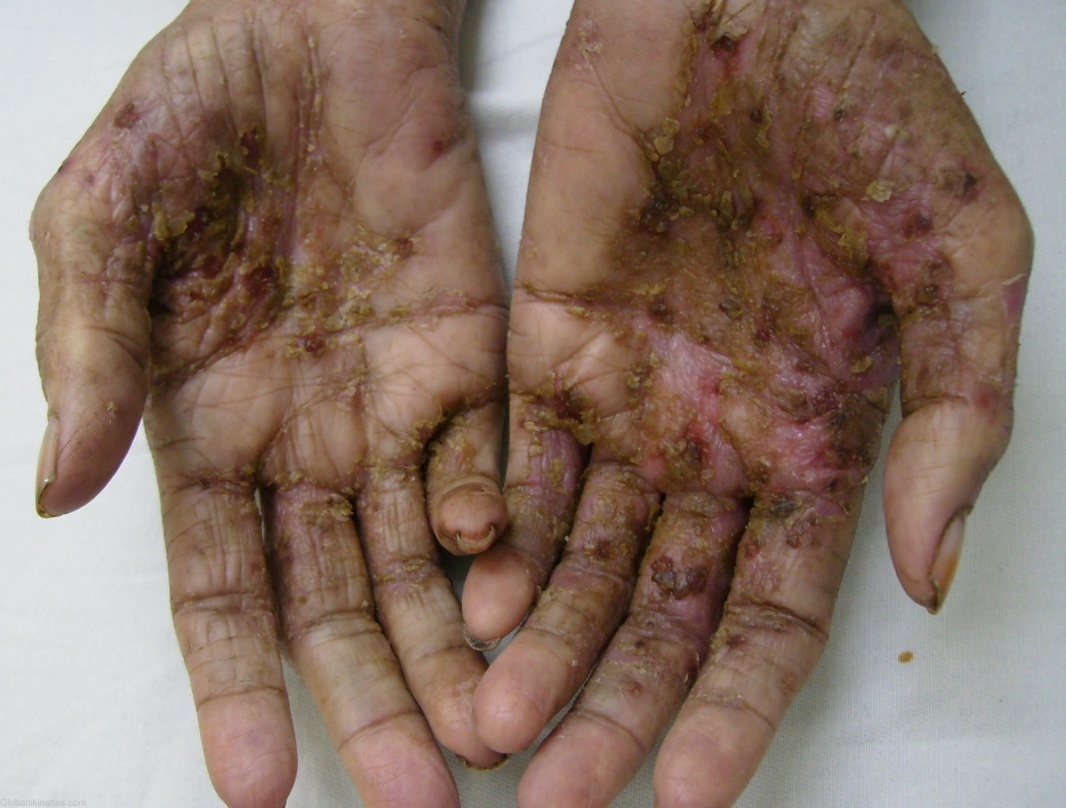 10
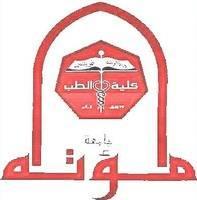 Treatment
Hot soapy bath using a brush to open the tunnels before the application of scabicidal drugs.
Scabicidal dugs:-
Permethrin cream. 
Ivermectin: Oral single dose for crusted scabies and patients who do not respond to local treatment.
Other drugs as lindane (1% lotion or cream), benzyl benzoate emulsion (25%) and 5% sulfur ointment.
Antihistaminic to relief itching.
Antibiotics for secondary bacterial infection.
Treatment of family members and all close contacts. 
 N.B. Treatment should be repeated after one week to expose new larvae that come out of eggs to scabicide drugs.
11
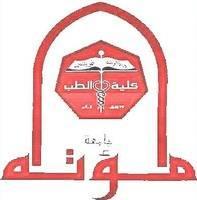 Phthirus pubis
(Pubic louse or crab louse)
Geographical distribution: Cosmopolitan and associated with poor personal hygiene.
Mode of transmission: Sexual contact, infested bed linens and sharing towels.
Lice habits:
Lice are permanent ectoparasites.
The eggs are attached to hair of the pubic region, axilla, beard, moustache, eye lashes and eye brows.
They leave the host if the temperature rises (fever) or falls (death). 
Adults and nymphs are blood suckers. 
Season: Winter (crowding).
12
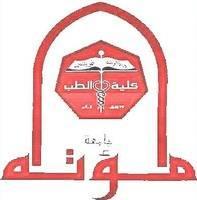 Morphological characters
Phthirus pubis
13
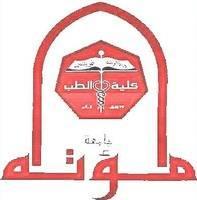 Clinical pictures
Intense irritation and itching of the affected areas (pubic area is common).
A bluish coloured sore may develop in the involved areas.   
Inflammation of the eye lid (blepharitis) due to infestation of the eye lashes by the crab lice.
Treatment
Shaving of pubic and axillary hairs.
Insecticides as 1% lindane ointment rubbed against the skin.
Infestation of eye lashes or eye brows treated either by mechanical removal of Phthirus pubis using a blunt forceps or treatment with ophthalmic ointment as yellow oxide of mercury.
14
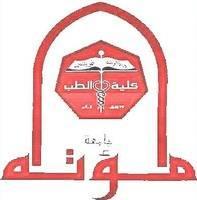 Candidiasis
Presented by
Associate Professor Dina Abou Rayia
15
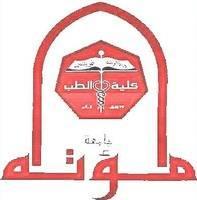 Urogenital Candidiasis
Candida albicans is the most important species of candida.
Candida albicans is an oval gram-positive budding yeast that produces pseudohyphae.
It is one of the normal flora of the mucous membranes of the upper respiratory, GIT & female genital tracts.
It predominates with lowering immunity causing the infection, so it is one of the opportunistic fungi.
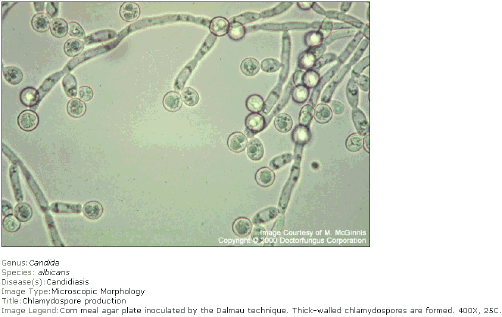 16
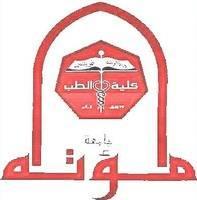 Predisposing factors  to Candida infections
1- Diseases such as AIDS & diabetes mellitus.
2- Drugs: prolonged treatment with broad-spectrum antibiotics & corticosteroids.
3- General debility.
4- Indwelling urinary catheters.
5- Pregnancy
6- Aging 
7- Urinary tract obstruction
17
Urogenital Candidiasis
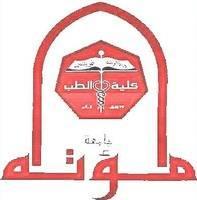 1-Renal candidiasis
2-Bladder candidiasis
4-Candidal balanitis 
in male
3-Vulvovaginal candidiasis
in female
18
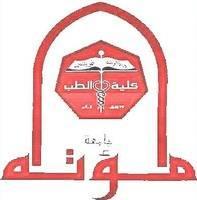 Renal candidiasis
Spreads either by ascending route or hematogenous spread.
 Candida may cause a fungus ball or an obstructive fungal mass with symptoms as renal colic.
Diagnosis
Ultrasound & Intravenous urography.
Treatment
Fluconazole (orally).        
Amphotericin B (IV).
 Percutaneous nephrostomy if urinary obstruction occurs.
19
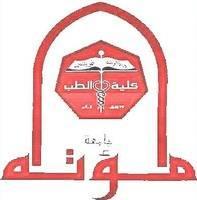 Bladder candidiasis
Symptoms
Complications
Dysuria, frequency of micturation; often confused with a bacterial infection.
Candiduria may persist after treatment due to fungal resistances.
 Prostatitis & orchitis.
Treatment
Diagnosis
Antifungal drugs as Fluconazole (orally) & Amphotericin B (IV) 
 If catheter  is inserted, it should be removed.
Urine can cultured on MacConkey and blood agar, corn meal agar or Sabouraud dextrose (SD) agar.
20
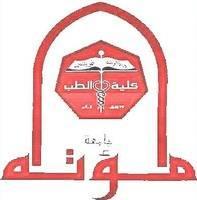 Vulvovaginal candidiasis
Symptoms
Itching, dysuria, dyspareunia & whitish, malodorous thick vaginal discharge.
Vulvar and vaginal erythema, edema & fissures.
Diagnosis
Microscopic examination of discharge using  10% potassium hydroxide (KOH) preparation.
Culture.
Treatment
Locally: Azole.
Orally: Fluconazole  or ketoconazole .
Vaginal tablets: Fluconazole  or ketoconazole
21
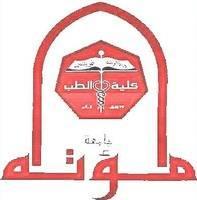 Candidal balanitis 
in male
Inflammation of the glans penis.
Sexually transmitted.
Symptoms
Itching, swelling, and redness of the glans penis.
Diagnosis
Diagnosis is based mostly on clinical appearance.

Confirmed by microscopic examination / or culture.
22
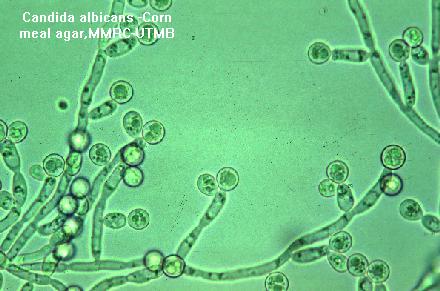 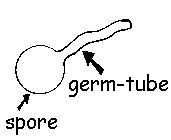 Germ tube test:  germ tube is formed when cultured colonies is incubated with human serum at 37 C for 30 min.
Terminal Chlamydospore & pseudohyphyae on corn meal agar
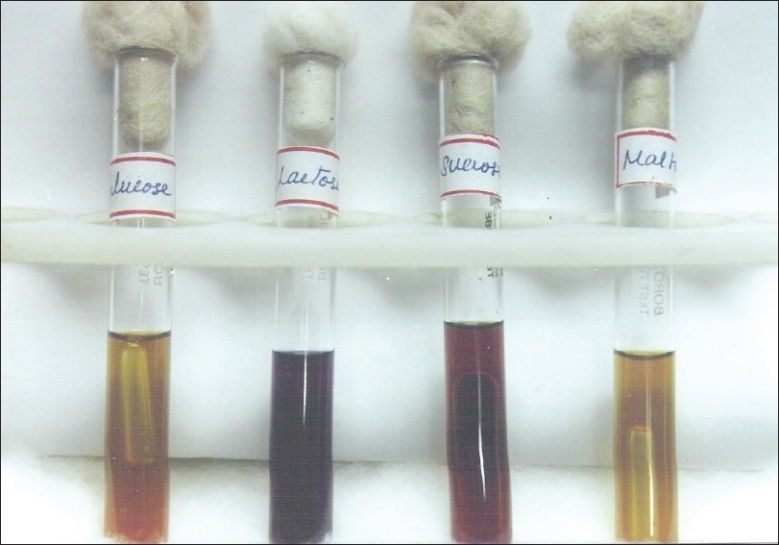 Ferment ??????
Biochemical reaction of Candida
23
23
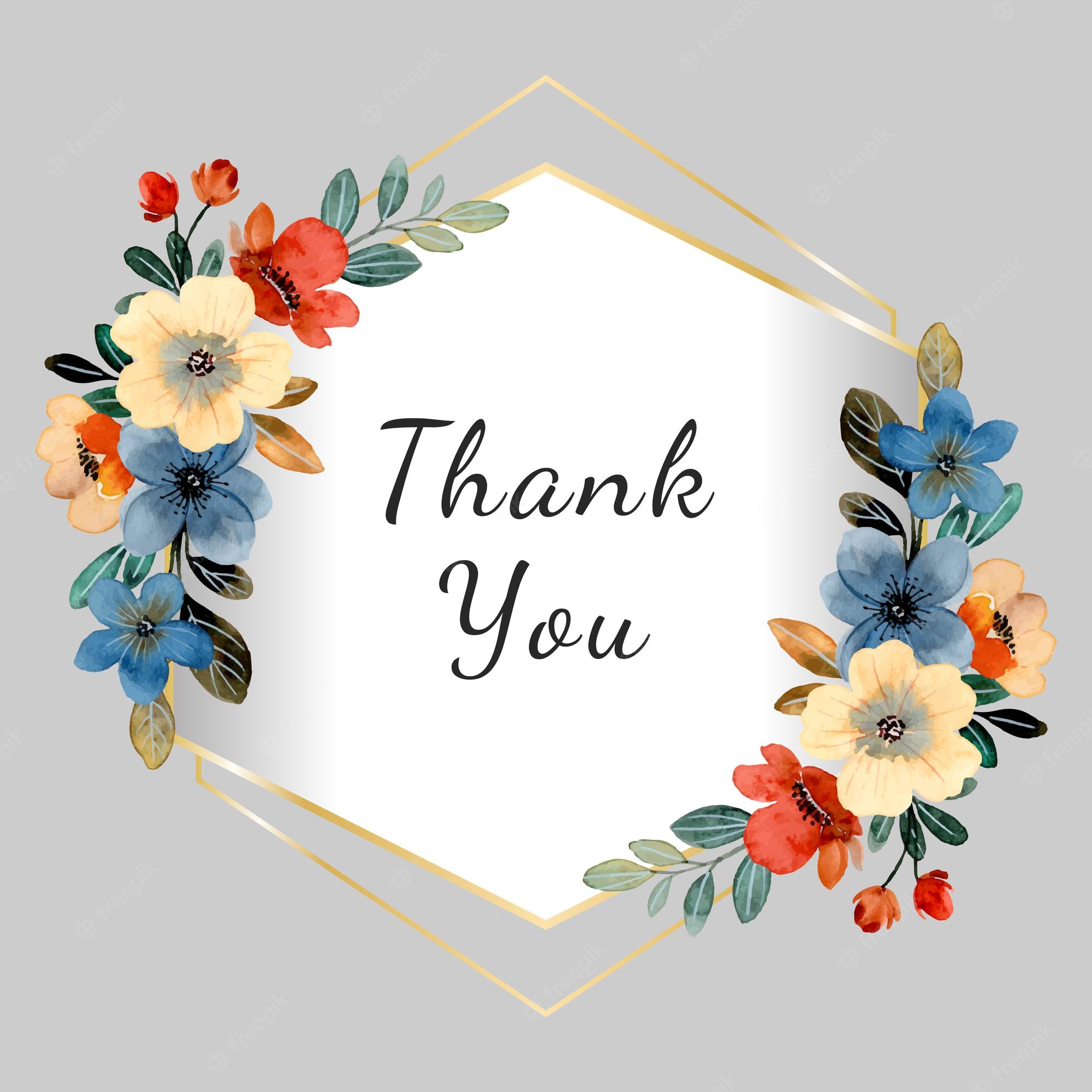 24